Comparative Economic Systems
3/25/20


Theodore Opderbeck
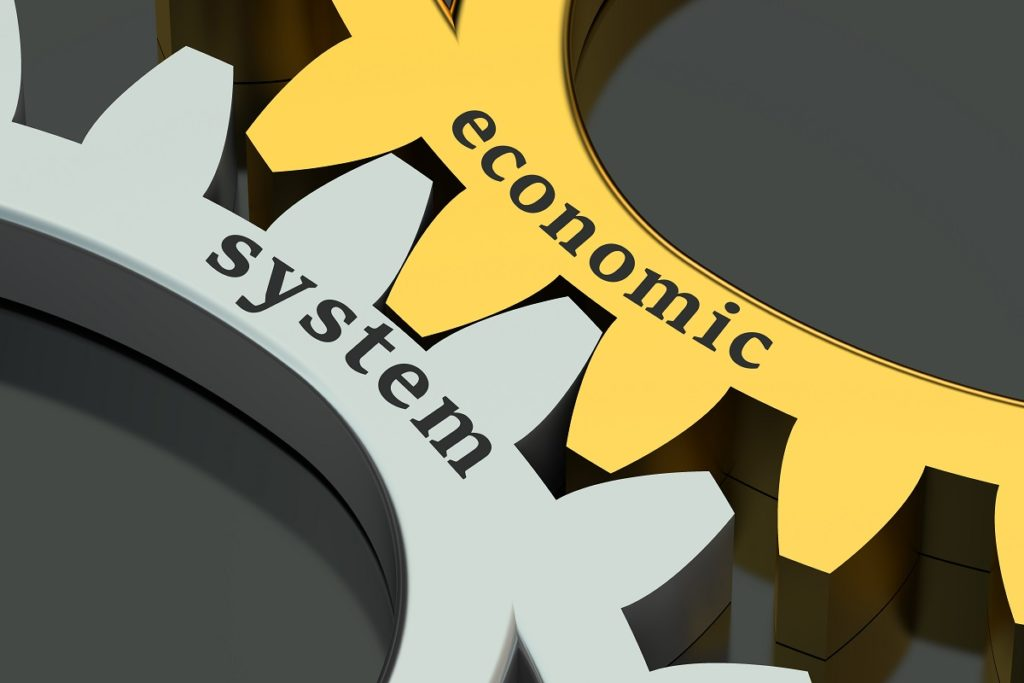 Ted Opderbeck
Teacher at Waldwick High School 1996 - Present
Social Studies/Economics:
AP Economics
Honors Economics I and II
Introduction to Economics and Personal Finance
U.S. History I and II
Introduction to Law
Criminal Procedure
Coach varsity tennis and volleyball
Graduated from Gordon College in Wenham MA
Masters’ Degree in Teaching Montclair State University
Attended Seton Hall Law School
Enjoy photography, hiking, travelling, spending time with wife and two teenage children.
www.councilforeconed.org
‹#›
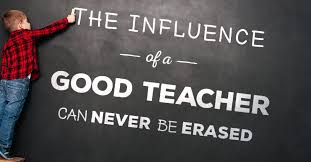 ‹#›
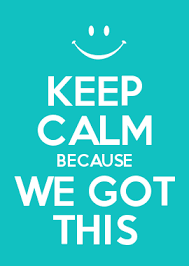 ‹#›
Question of the Day Activity
Which of the following nations has the highest top progressive income tax rate at 57%?

Canada
Sweden
Denmark
Norway

*Note: Students are in teams for one week intervals.  Each day I project a question such as the one above related to our task at hand.  They huddle and provide an answer.  At week’s end the group with the most correct answers wins.
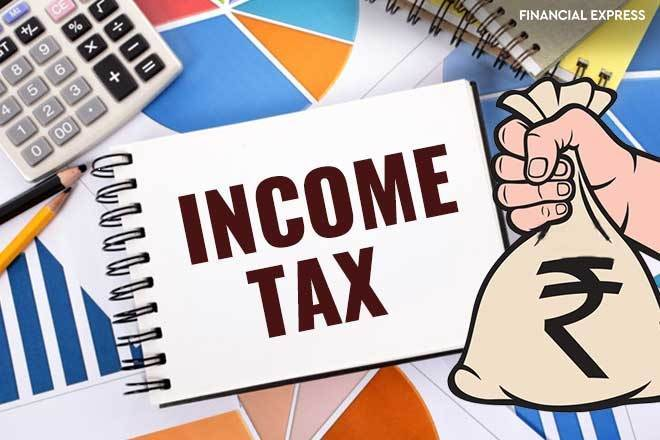 ‹#›
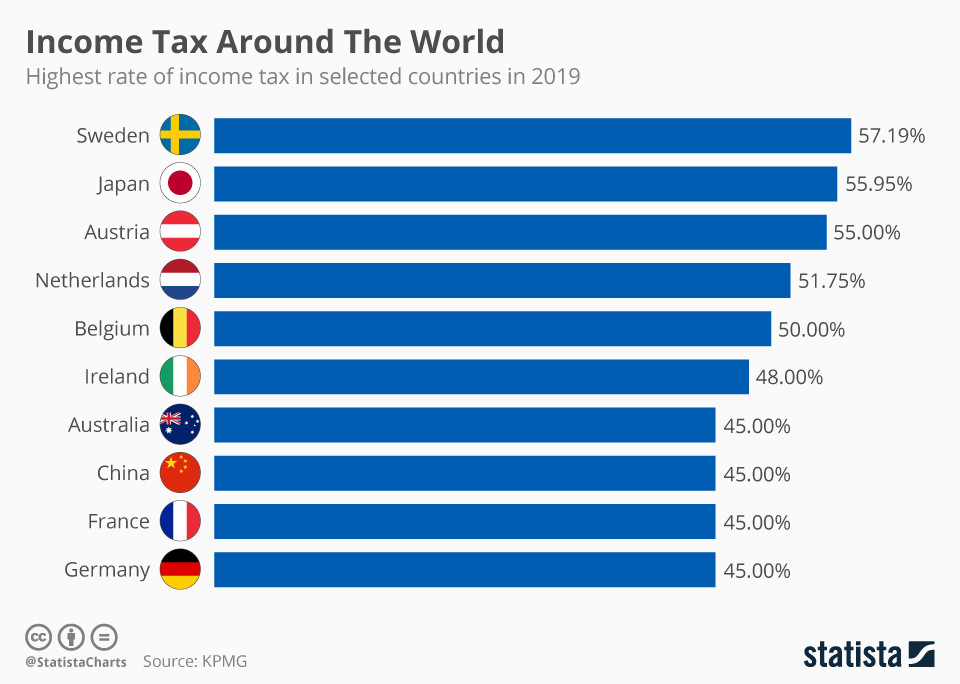 ‹#›
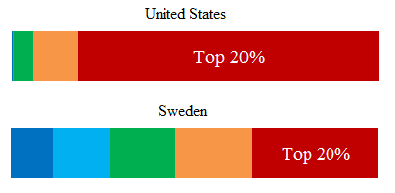 ‹#›
Bonus Question
Of the following, which nation has a 0% income tax?

Mongolia
Guatemala
Macau
Bahamas
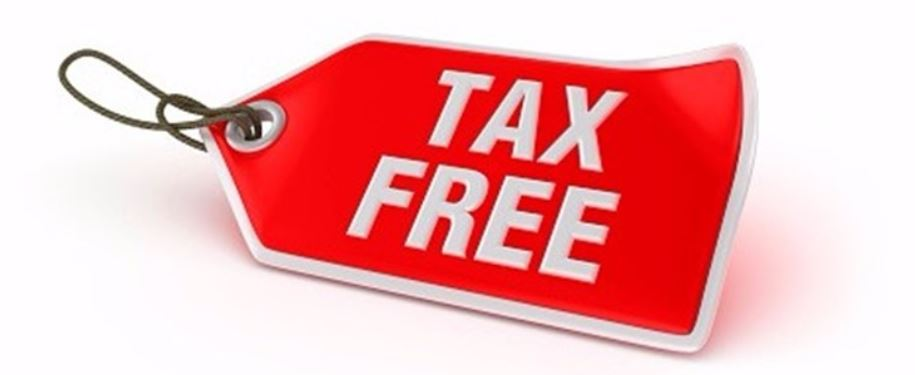 ‹#›
[Speaker Notes: 8%]
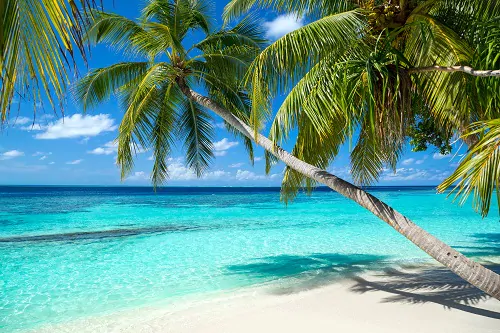 ‹#›
Objectives
Provide a brief introduction of the characteristics of various economic systems.
Examine some of the costs and benefits of each system with an analysis of the degree of government involvement in each.
Frame some of the big economic questions related to economic systems.
Introduce lesson plans and projects to guide students as they explore how economic systems meet people’s needs and wants in different ways.
Explore learning extensions and current applications.
‹#›
Key Vocabulary/Concepts
Economic System:  the way in which a group of people living in a society or nation decide to produce and distribute resources, goods, and services.

Types of Economic Systems:
Market Economy
Traditional Economy
Command “Centrally Planned” Economy
Mixed Economy

Socialism, Capitalism, Communism
‹#›
Connections to Economics/Finance Units of Study
Scarcity/ Resource Allocation
Fiscal Policy/ Government Budget
Economic Development
Private and Public Investment, Finance
Cross Curricular Applications: Political Science, History, Sociology
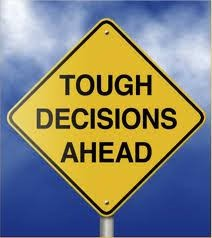 ‹#›
The Three Big Economic Questions
What gets produced?

How does it get produced?

For whom is it produced?
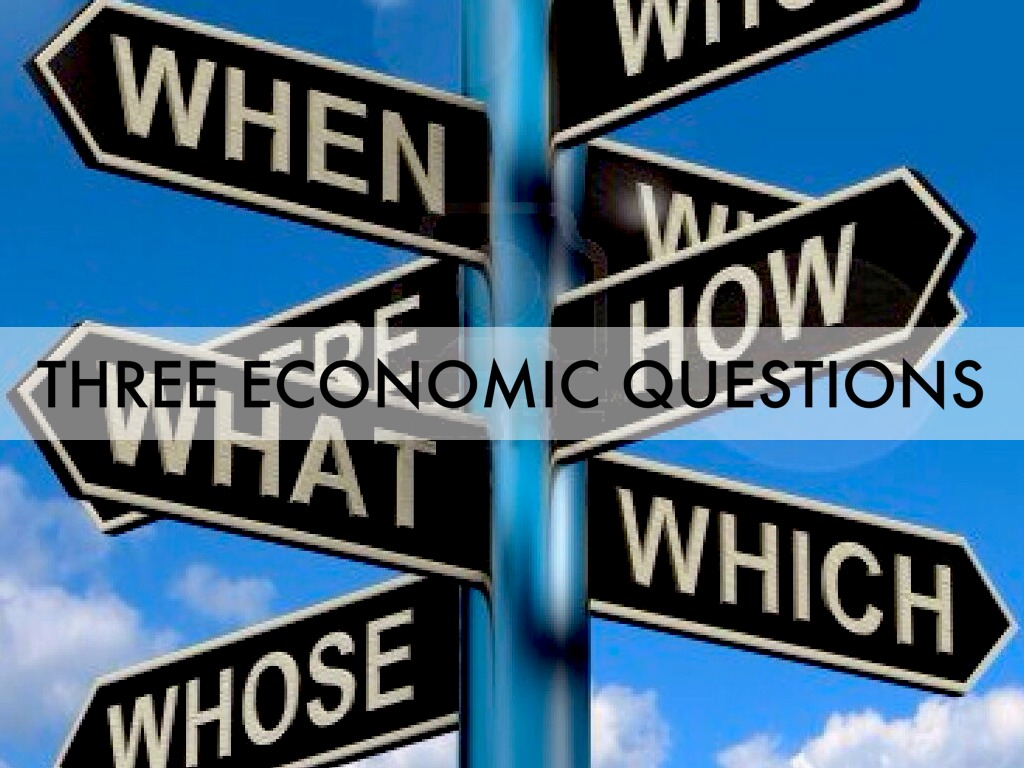 ‹#›
Lesson #1:  The Three Questions - Lollipop Activity
At the beginning of class, display half the amount of lollipops as are students in the class.  Explain that these are for the class and they must devise their own method for distributing them.  Only method that is forbidden is force! :)
Teacher gives ownership to students - don’t direct them!
Students have as much time as they need to decide on an “economic system”
Once they have decided, lollipops are distributed according to their system.


Continued on next slide:
‹#›
Lesson Plan Idea:
  The Three Questions - Lollipop Activity
Teacher led debrief:
What was the underlying philosophy of your allocation system?
Competition?
Equity/sharing?
Luck/ lottery system?
Democratic voting?
Skill/ personal characteristics?
Command/ Control?
How did your system answer the three economic questions?
Discuss some of the other types of systems they could have used and the pros and cons of each.
Discuss if their system is similar to or different than the U.S. economic system and begin to introduce some vocab.
‹#›
Lesson #1:  The Three Questions - Lollipop Activity
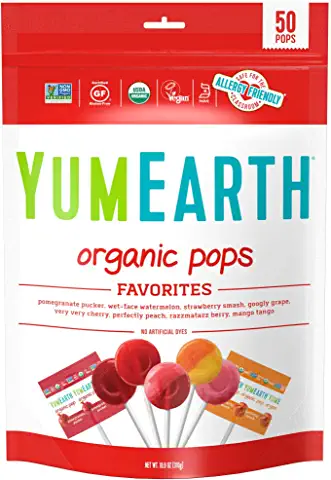 ‹#›
Poll Everywhere
Which of the three questions is the most important when considering quality of life within a nation?
‹#›
Major Economic Systems Defined
Traditional Economy:  a system of production and allocation that depends on customs, history, and honored beliefs and values.
Characteristics:
Little change or innovation
High degree of craftsmanship
Reliance on habit and ritual
Strong gender roles
Usually characterized by higher degrees of poverty, illiteracy, infant mortality and lower life expectancy.
Typically utilized by subsistence-based societies
‹#›
Examples of Traditional Economies
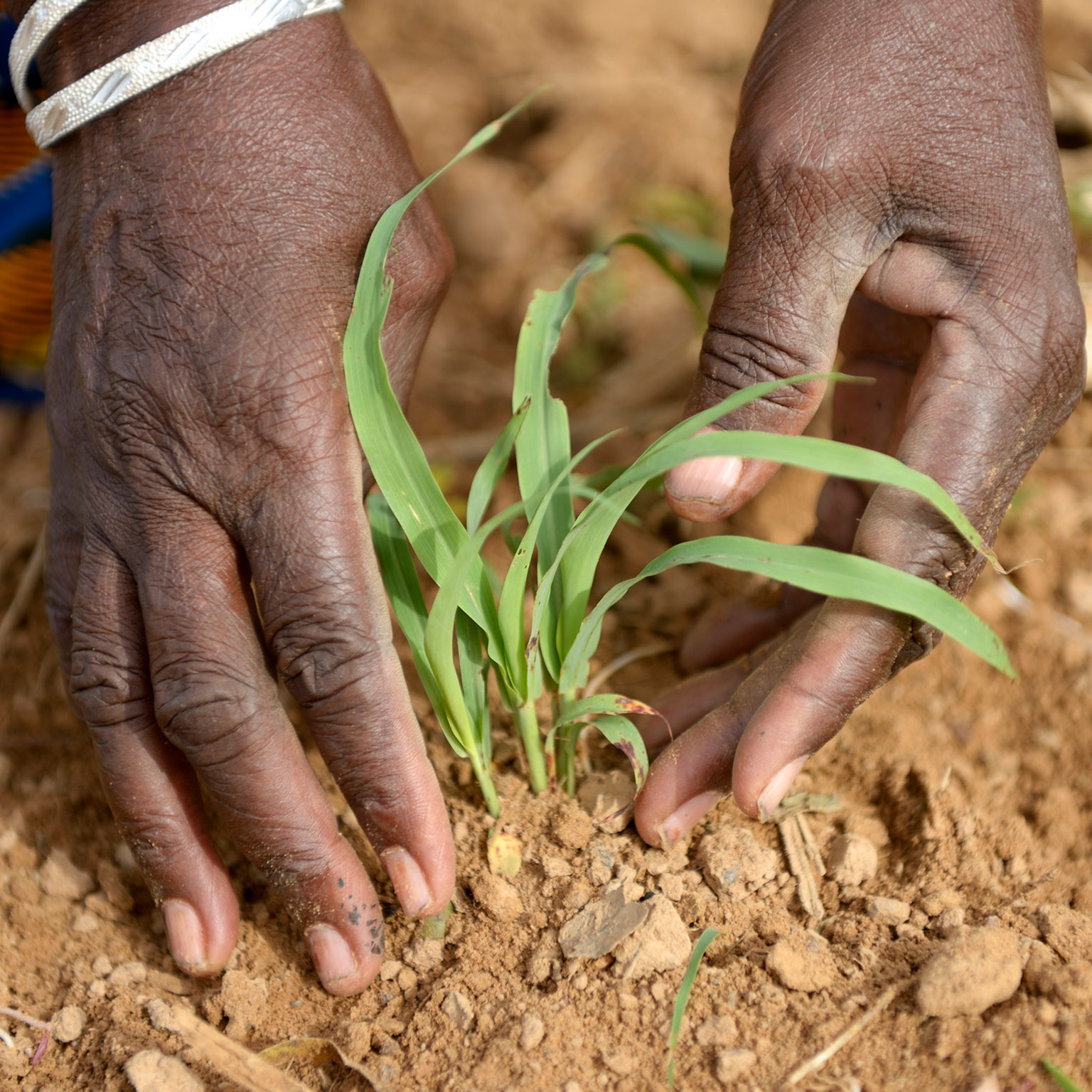 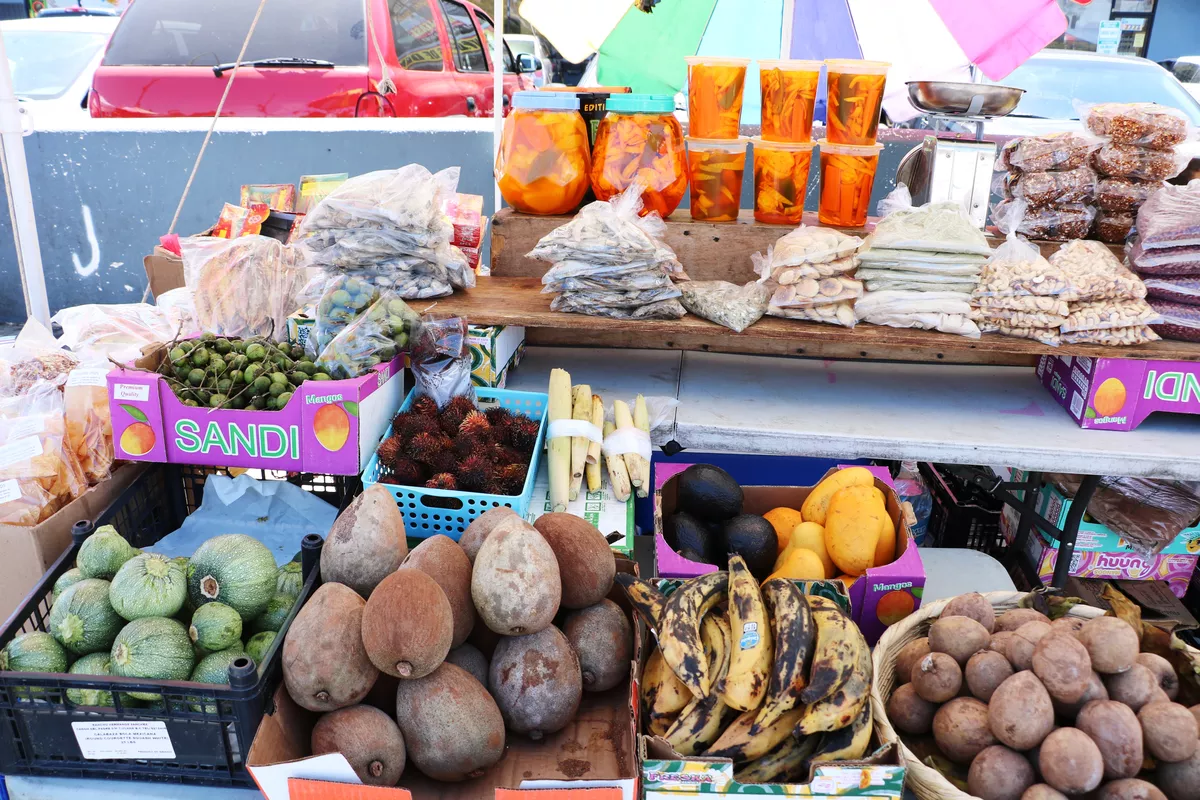 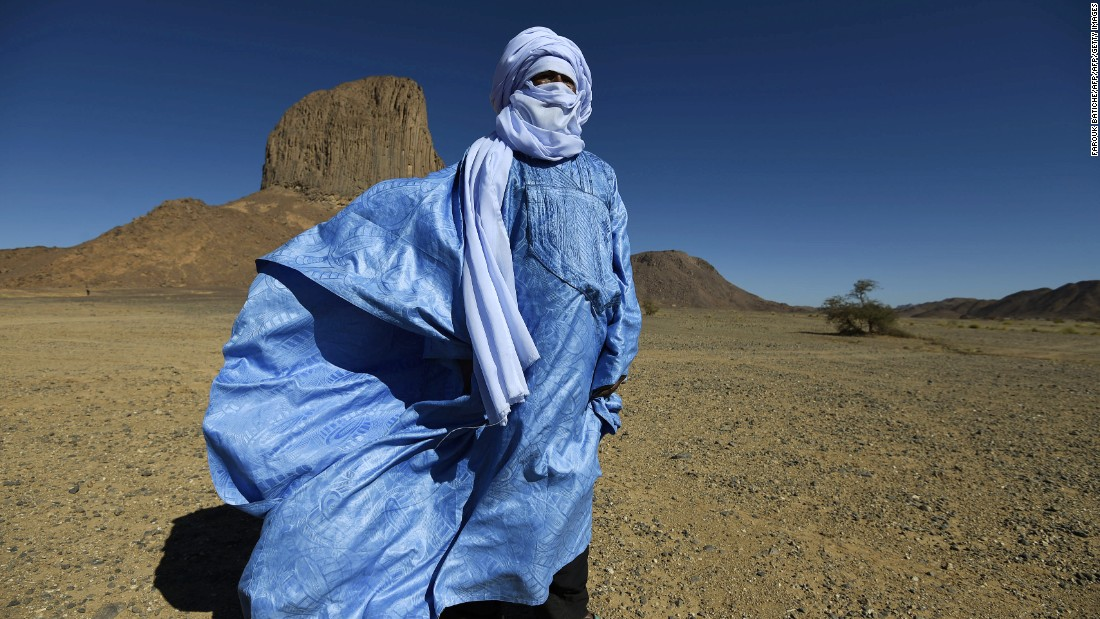 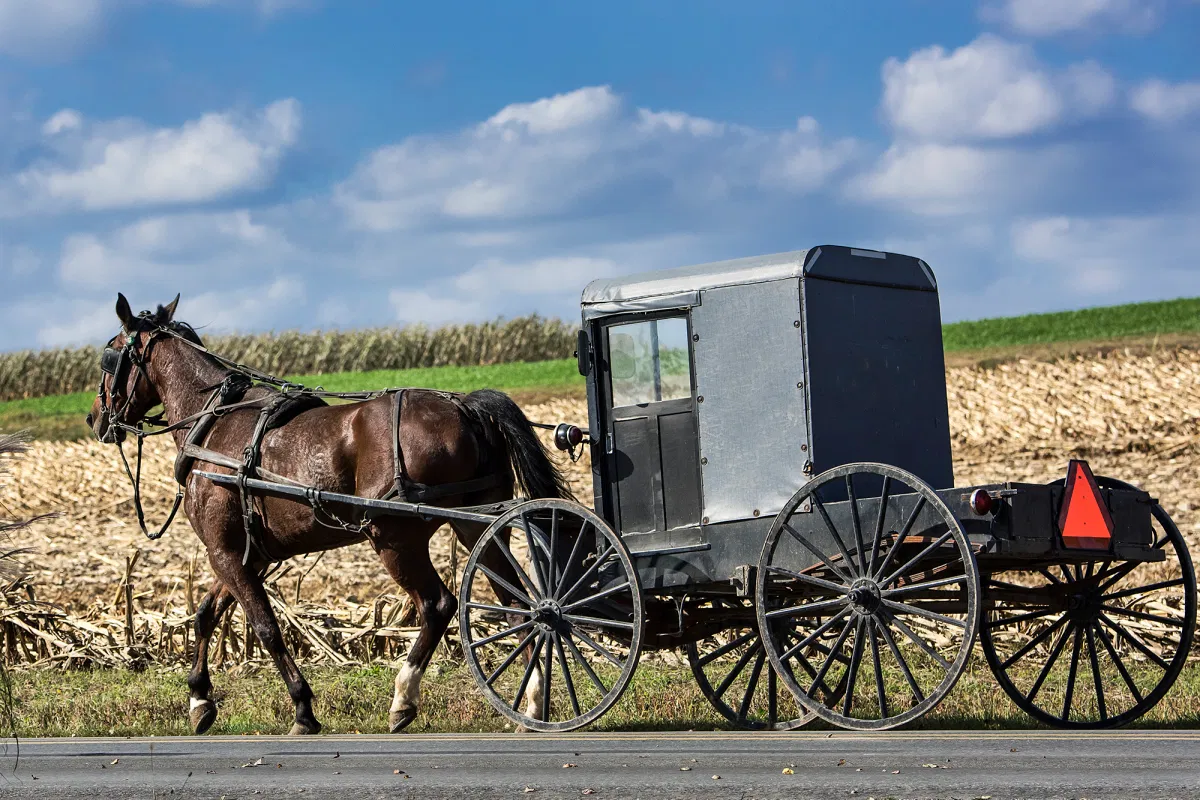 ‹#›
Traditional Economies - Questions to Consider
Note: Can be used for think-pair-shares, polling questions, or small group discussions.

What are some of the pros and cons of traditional economies?
Do traditional economies choose a traditional economic system or are there barriers to change?
Can you think of any “traditional” aspects of the U.S. economy?
‹#›
Major Economic Systems Defined
Command Economy:  an economic system where the government dictates the means of production and distribution.
Characteristics:
No private ownership of resources or property
The government makes all decisions regarding production and distribution
Usually associated with totalitarian political systems
Lack of basic human rights and freedoms
In theory: the elimination of social classes
High degree of specialization of labor
‹#›
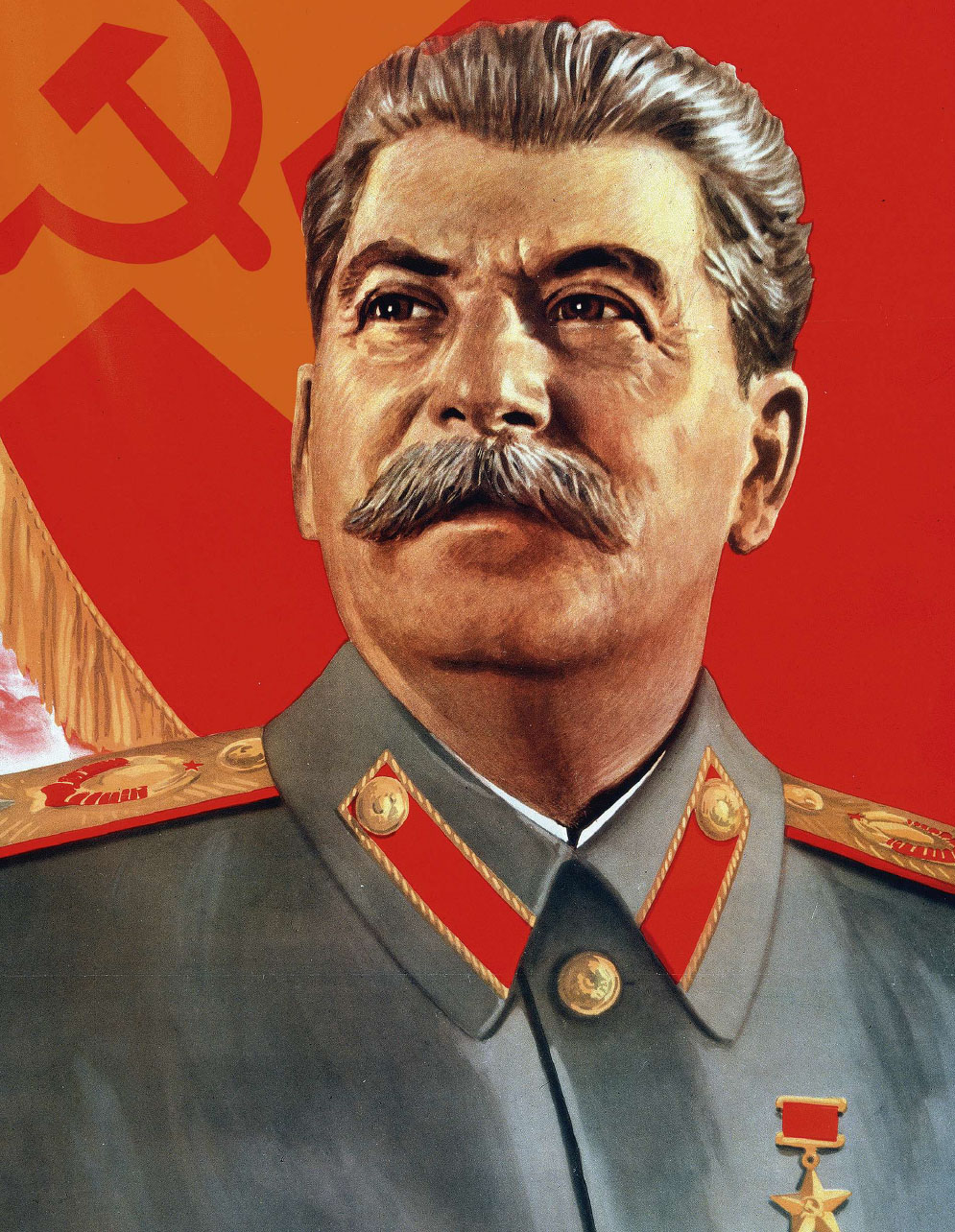 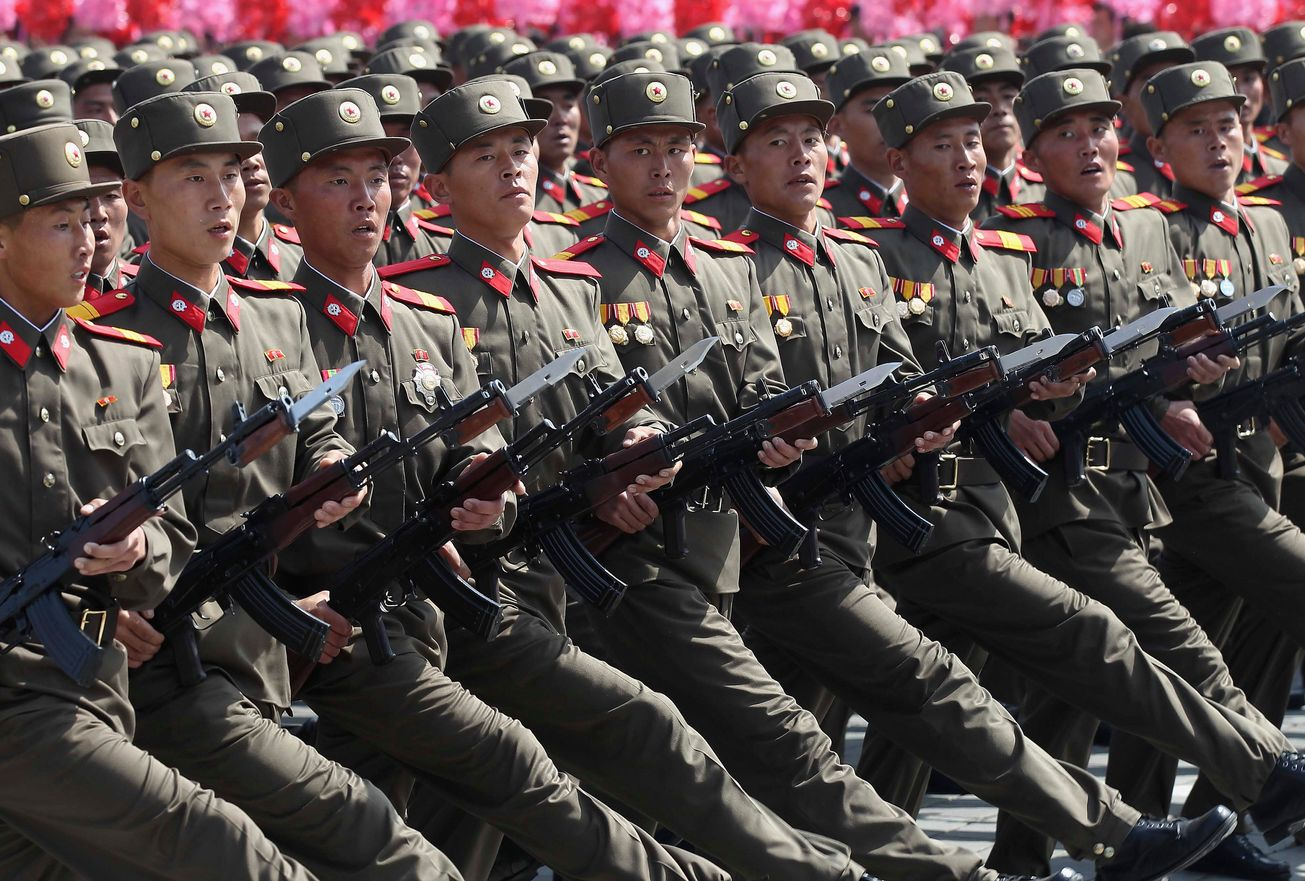 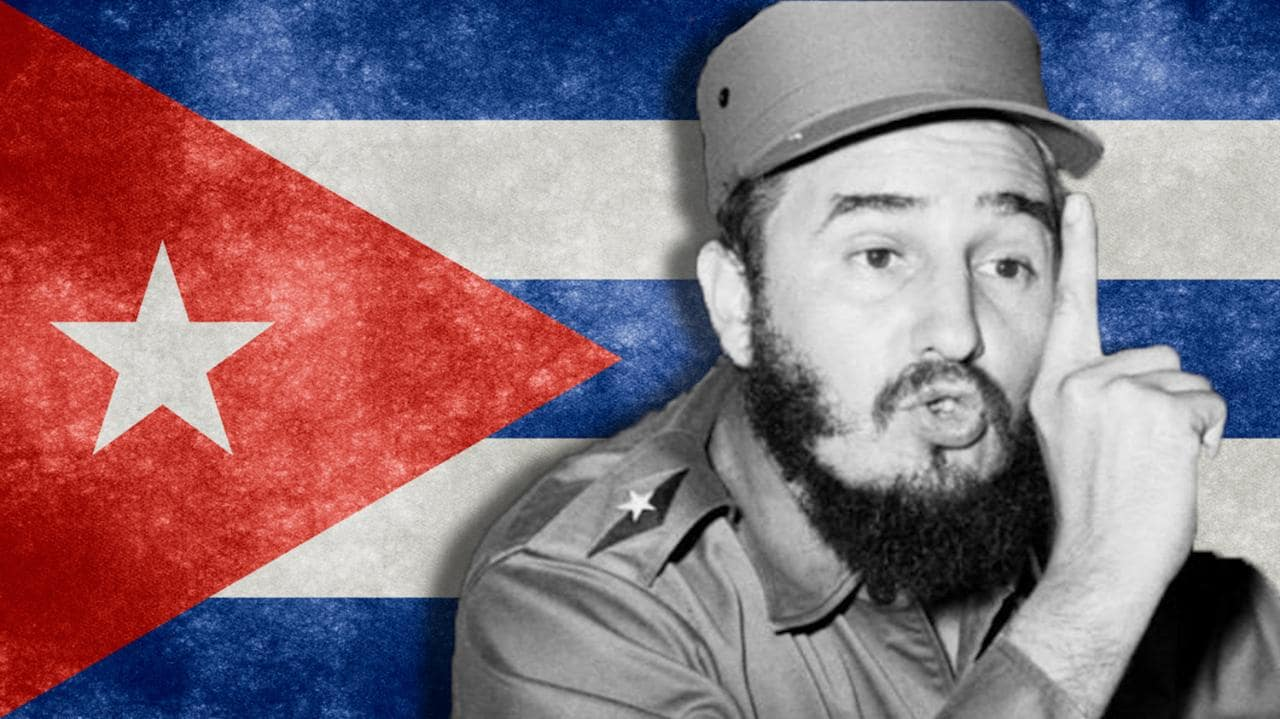 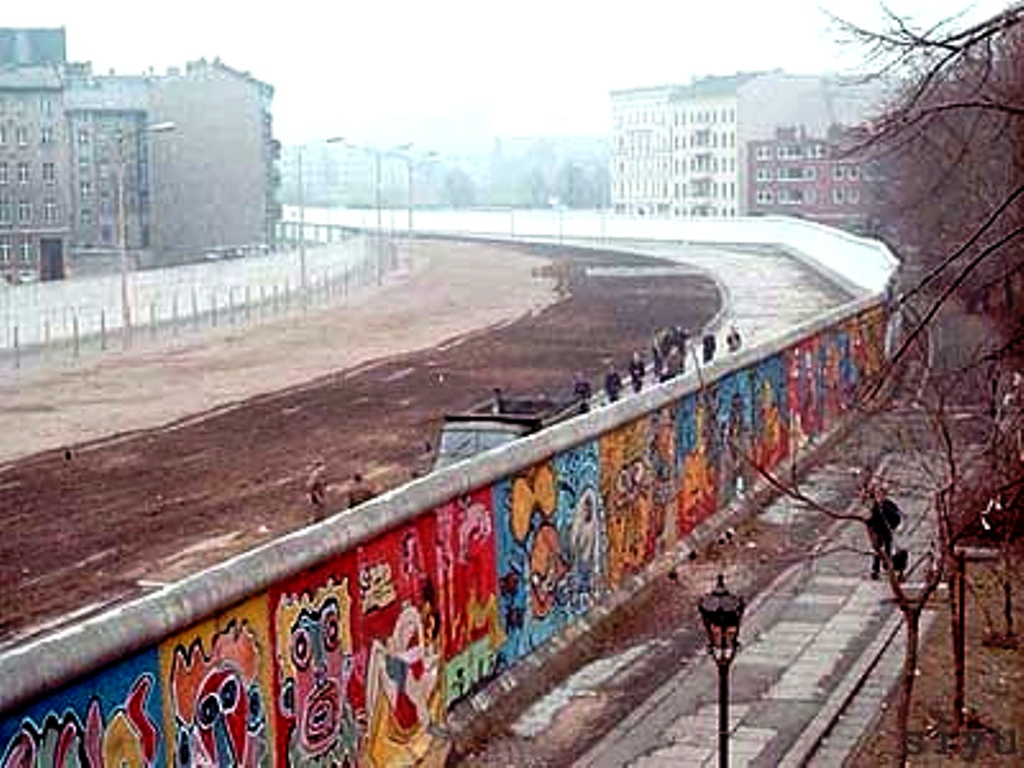 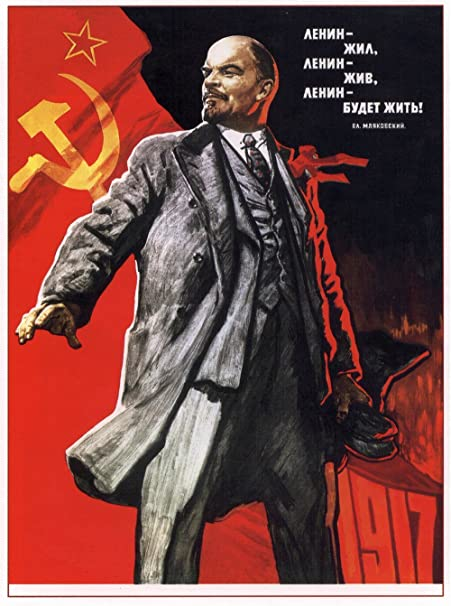 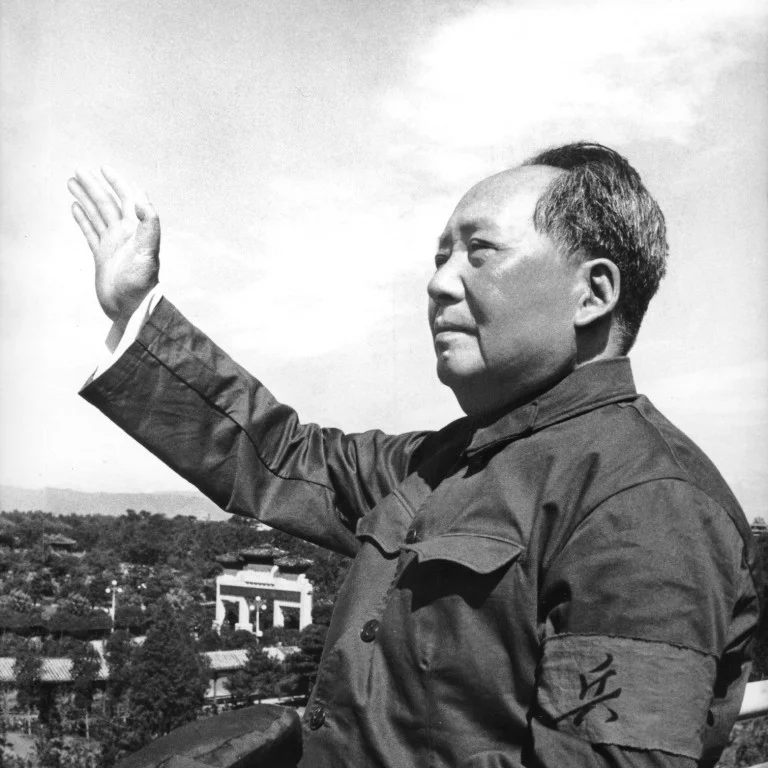 ‹#›
Command Economies - Questions to Consider
Note: Can be used for think-pair-shares, polling questions, or small group discussions.

What are some of the pros and cons of command economies?
Why do command economies typically lead to a denial of human rights and freedom?
Can you think of any “command” aspects of the U.S. economy?
‹#›
Major Economic Systems Defined
Free Market Economy:  a system that relies on the free exchange between buyers and sellers with little or no government intervention.
Characteristics:
Constant change and innovation
Prices and production dictated by supply and demand
Laissez Faire - hands off by the government
Economic and political freedom
Little security and predictability
High degree of competition
‹#›
Market Economy and “Circular Flow”
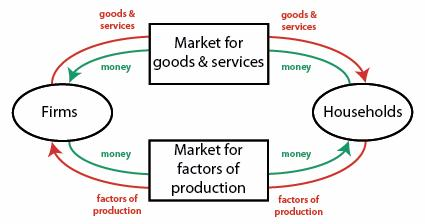 ‹#›
Lesson Plan Idea:  Circular Flow Activity
Randomly choose two or three students to represent a “firm”
The rest of the class represents “households”
The firms produce and sell a product such as pretzels and purchase labor
The households produce and sell labor and purchase pretzels.
Give the firm and the students who represent households some fake money.  The households purchase pretzels but in order to sell them the firm must purchase labor to deliver them to the households.  The price of the pretzels and the price of the labor are determined by free market forces of supply and demand.
As long as households are purchasing money flows to firms which is used to purchase labor.
Take note of any factors that could lead to a slowdown (recession) of spending on either end and debrief.
‹#›
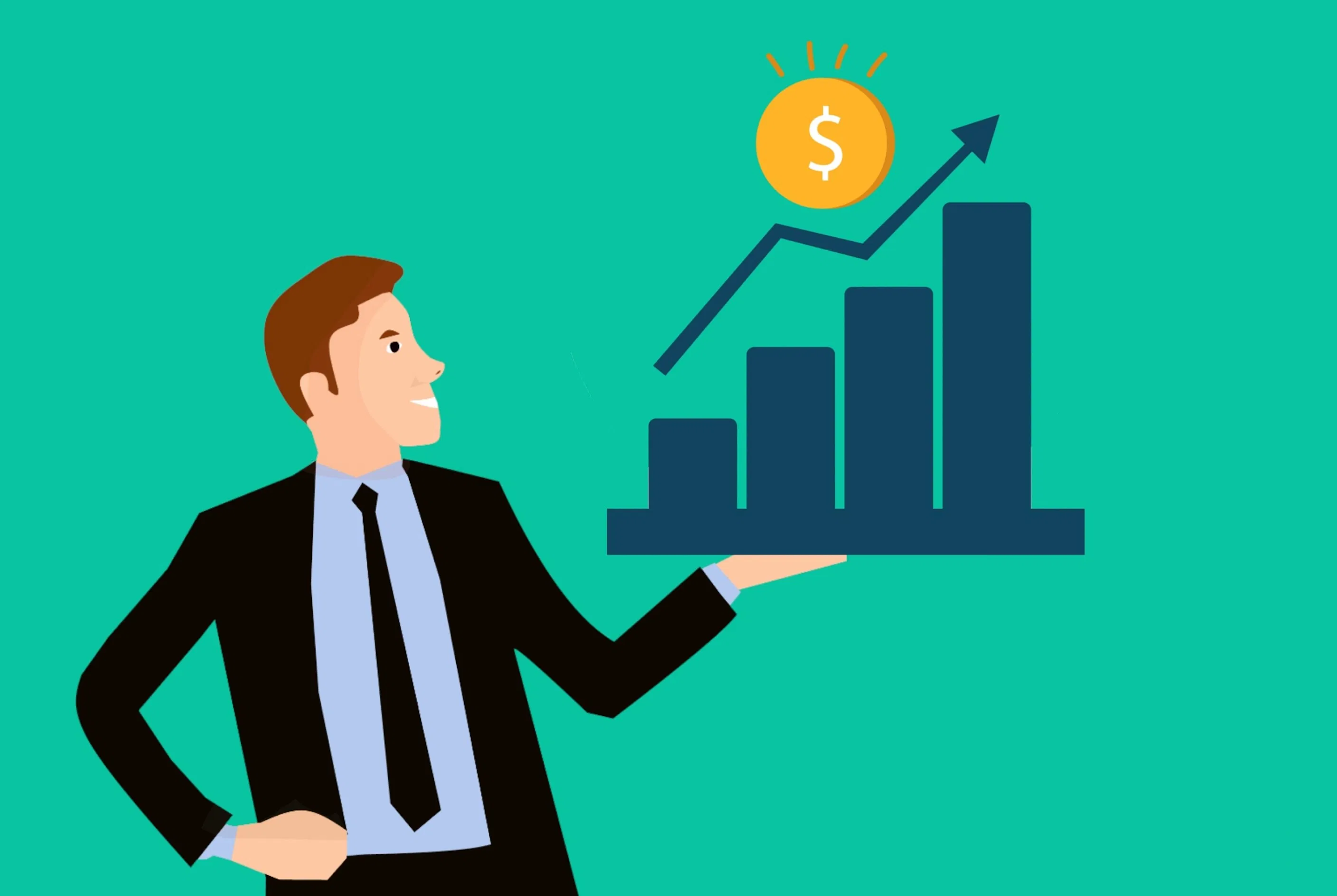 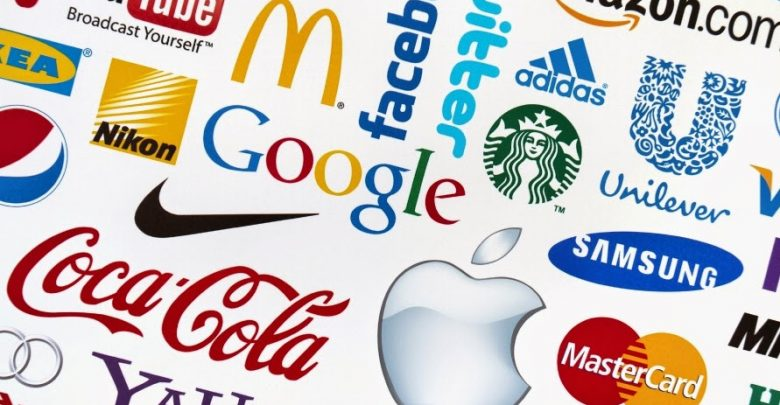 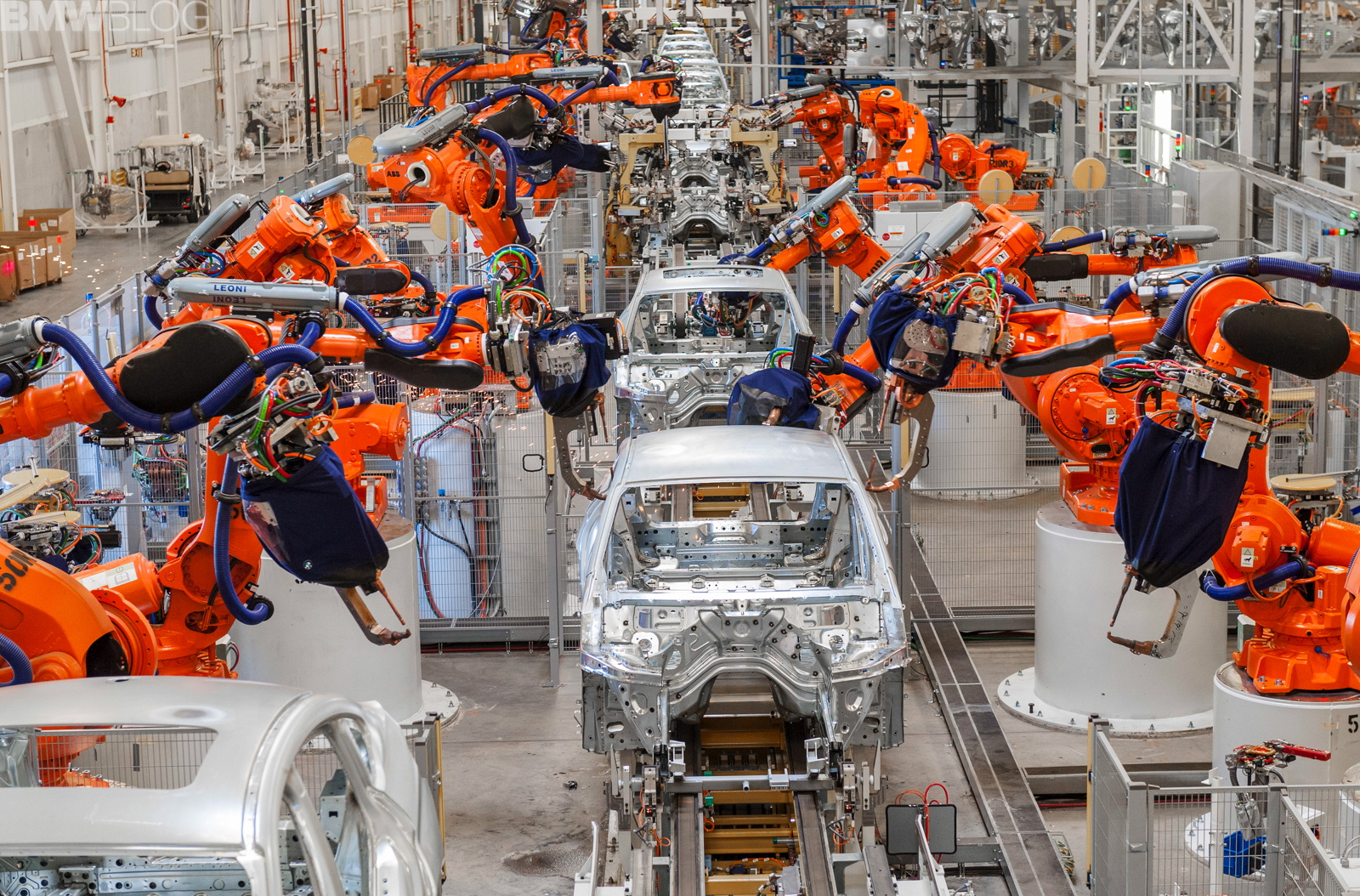 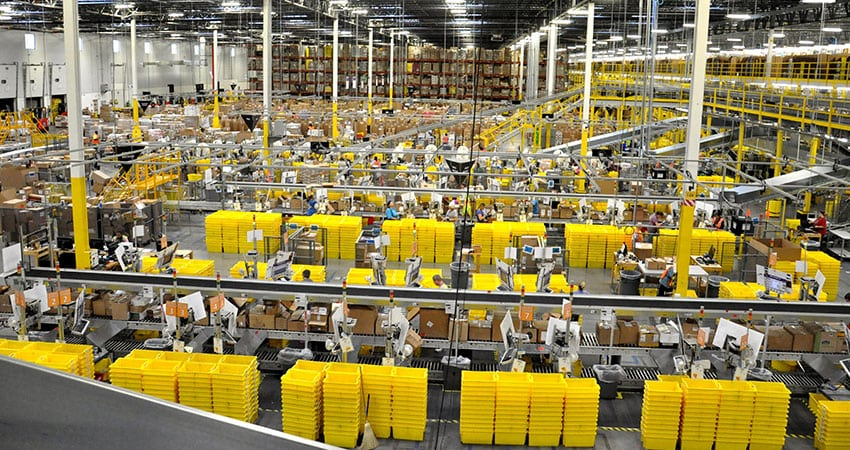 ‹#›
Background Slides on Economic Systems
https://docs.google.com/presentation/d/1LHTn8XnpEp1TrPLJybkM1sEkWIbSTQ48gm2VmcLdqXU/edit?usp=sharing
‹#›
Market Economy - Questions to Consider
Note: Can be used for think-pair-shares, polling questions, or small group discussions.

What are some of the pros and cons of market economies?
Is competition more of a beneficial or harmful force in an economic system?
Why do market systems sometimes lead to higher degrees of income inequality?  Is it worth it?
‹#›
Lesson Plan Idea: Pasta Necklace Simulation
Divide students into teams of 5-6 students per group.
Distribute a box of each type of pasta to each group:  ditalini, rigatoni, ziti, penne
Distribute a ruler, dental floss, and a scissors to each group.
Explain that they will compete to see how much money they can make by producing necklaces and bracelets out of pasta and dental floss by progressing through each economic system.
Project the following or give as a handout:  https://docs.google.com/document/d/1L4rMbcBefKi-EYvP-Mtt0VMaENigUW8-IR3wbMoEljw/edit?usp=sharing
‹#›
Lesson Plan Idea: Pasta Necklace Simulation
First round:  15 minutes.  Each group MUST abide strictly to the rules for a traditional economy.  At end of 15 mins. each group adds up the total production ($5 per bracelet completed)
Second round:  15 minutes.  Each group MUST abide strictly to the rules for a command economy.  At end of 15 mins. each group adds up the total production ($50 for a quota of 5 necklaces)
Third round: 15 minutes.  Each group cqn now produce any combination in any way according to the rules for a market economy.  At end of 15 mins. each group adds up the total production ($5 per bracelet completed and $10 per necklace completed)
NOTE:  See handout on previous page for rules.
‹#›
Lesson Plan Idea: Pasta Necklace Simulation
After three rounds groups add up total dollar amount of production.  The group with the most cumulative total after three rounds wins!
Debrief with this organizer:
https://docs.google.com/document/d/1zzhBSBT7loN2FX5JvMUl3sGxgasCa9tDZcmWJgdrcrU/edit?usp=sharing
‹#›
Lesson Plan Idea: Digital Collage
Economic Systems Digital Collage:

Students reflect on the pros and cons of each of the three major economic systems.  
They explore images that symbolize their views
Students assemble a digital collage with images only.
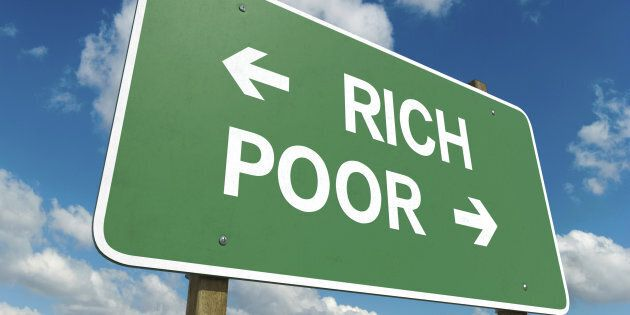 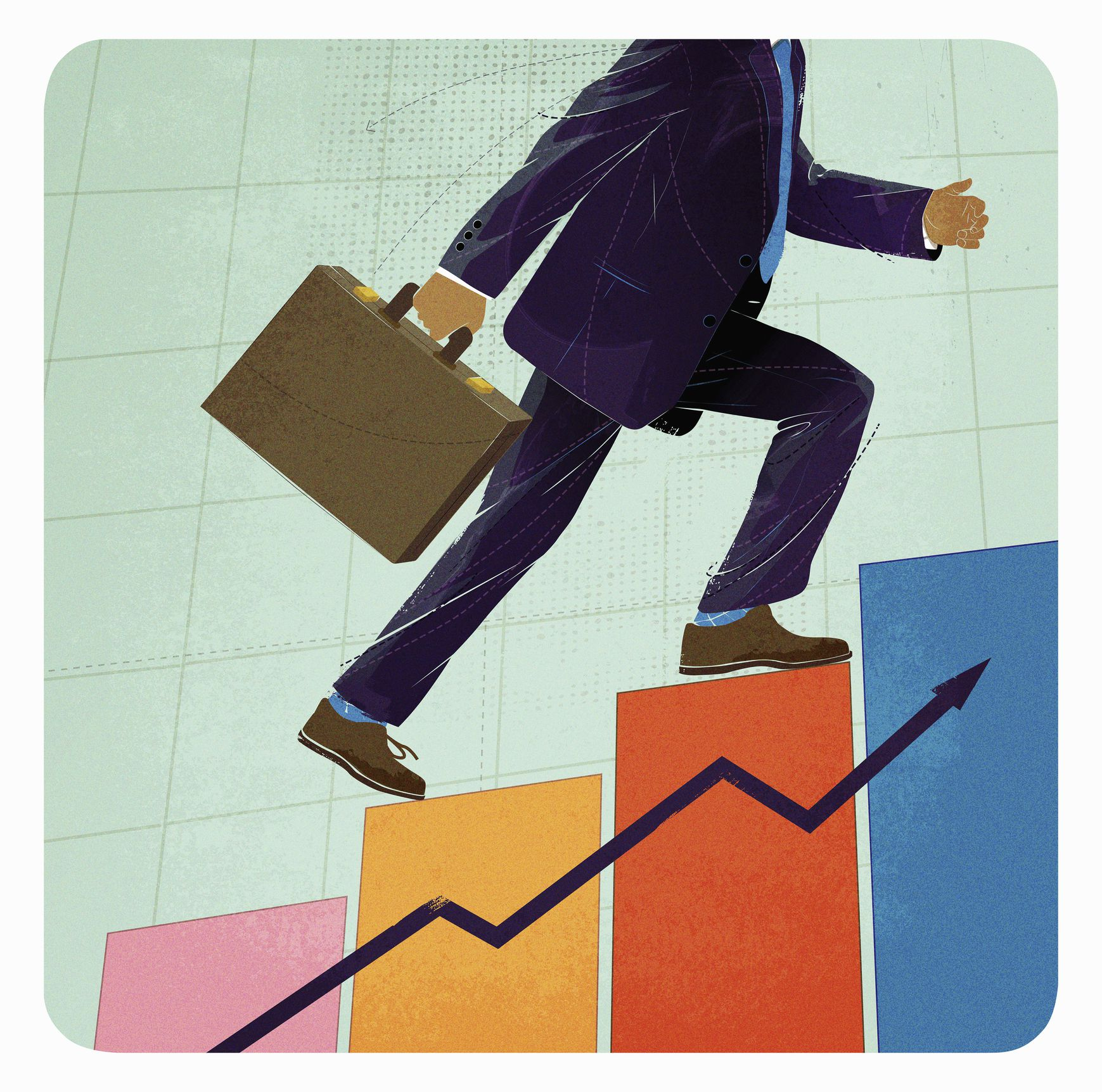 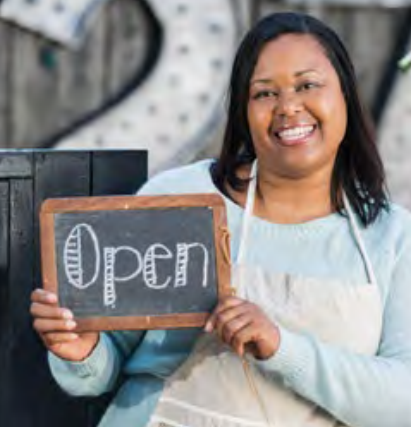 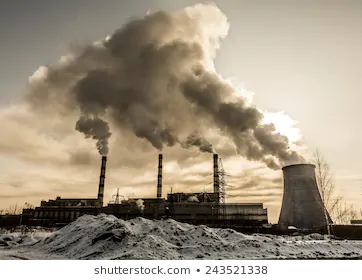 ‹#›
Mixed Economies
Mixed Economy:  an economic system that balances a free market with some degree of government control/ involvement.
Most modern economies are “mixed” with some degree of government involvement
Some economies lean more to the free market side and some lean more towards the “command” side
Can you think of any examples of the “mixed” nature of the U.S. economy?
‹#›
Circular Flow: Mixed Economy
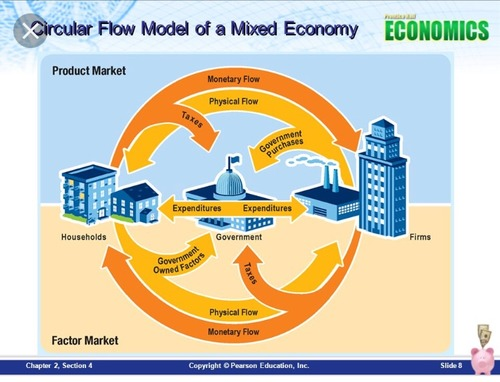 ‹#›
Mixed Economy Continuum
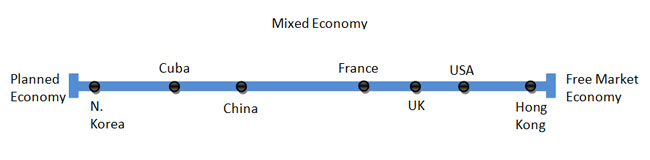 https://www.statista.com/statistics/256965/worldwide-index-of-economic-freedom/
‹#›
Lesson Plan Idea: Economic System Research 
Jigsaw
In groups students choose a country.  They analyze that nation’s economic system using the following as a guide:  https://docs.google.com/document/d/1pv556AbnbdIDWEB5nVZCC16By4_c-ElqVfOwowvs6kY/edit?usp=sharing
Students then participate in a “circle in a circle” jigsaw:
Directions on the next slide:
‹#›
Create an inner circle of the research groups and and a corresponding outer circle with the same number of groups.  For instance, three inner groups and a circle of three outer groups around them.
Have the outer and inner groups face each other and give them 10 minutes to present their research to each other.  When ten minutes is up, have the outer group rotate so they face a new inner group.  Repeat the presentation process until all the groups have met up with each other.

Debrief with a whole group discussion and use big focusing questions as prompts.
‹#›
Variation on Lesson:
Economic Systems and Quality of Life
https://www.usnews.com/news/best-countries/quality-of-life-rankings


Have students choose a nation on the list and summarize the major indicators to share with the class.
Students can act as “representatives” and present why their nation has the highest quality of life.
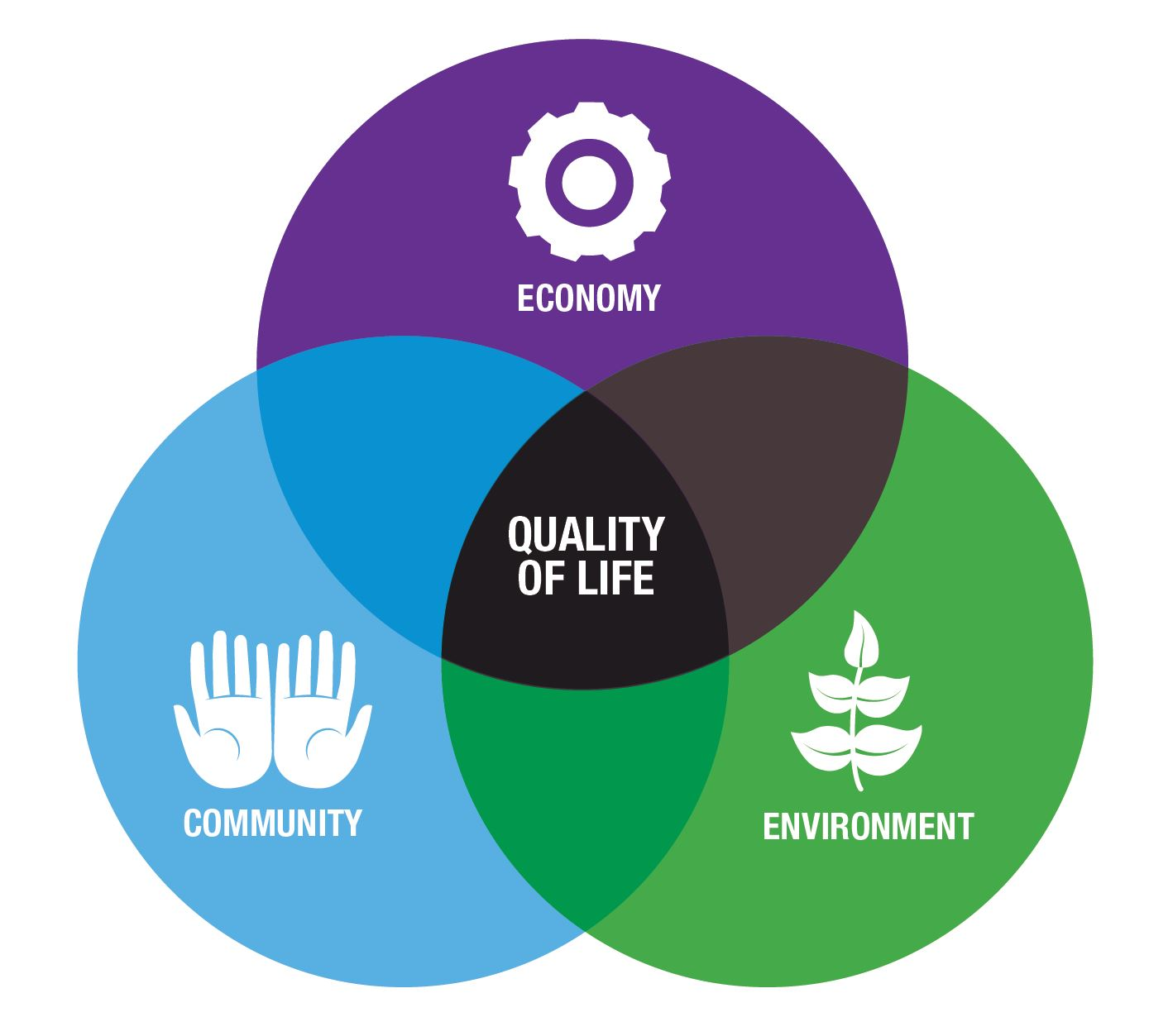 ‹#›
The U.S. Economy - Role of the Govt.
How does the U.S. government get involved in our economy?

Background Slides:  https://docs.google.com/presentation/d/1ZjN9OnQPCGLMA-2zHYGOjDiXBlBt3nMO2PksJozxcug/edit?usp=sharing

Corresponding Worksheet:  https://docs.google.com/document/d/1tngM-zEzP-1JYRlqQb1_9Mdla6HTgzuVZWLrmhxiC5s/edit?usp=sharing
‹#›
Lesson Idea:  Government’s Role in the Economy
“Value Line”
Value Line Activity:  Project a series of value based statements (one at a time)

On a paper or using a digital tool, students place an x on a “value line” with DISAGREE on one end and AGREE on the other end.  They then record one reason for their position.

After a minute or so, students get up and stand on an “imaginary value line” in your classroom with DISAGREE on one side and AGREE on the other.  They can stand on any point of the continuum even right in the middle if that’s where they fall.

Have students discuss their reasoning with someone close to them.  Then have them find a new person from the other side of the line and discuss their reasoning.   Come together after each statement and discuss as a class.
‹#›
Lesson Idea:  Government’s Role in the Economy
“Value Line”
EXAMPLE OF VALUE LINE STATEMENTS:

https://docs.google.com/presentation/d/1h_h9lYQU7qDY-fi4tM0lxWDrG71he5djxuPmDsyO_9g/edit?usp=sharing
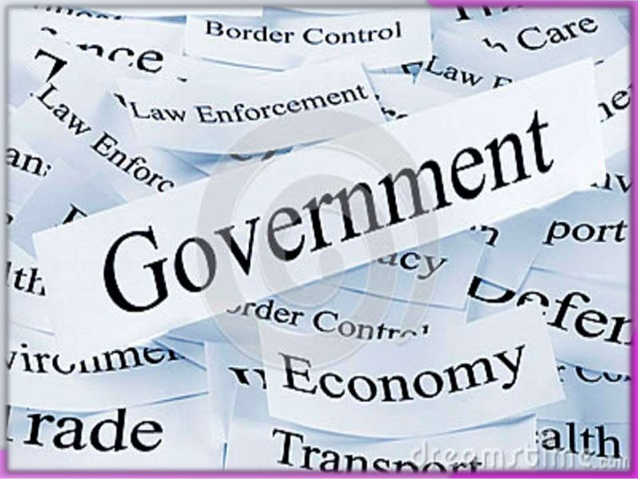 ‹#›
Remote Learning Tools
Screen Castify:  https://www.screencastify.com/

Google “Meet”:  https://gsuite.google.com/products/meet/

Zoom:  https://zoom.us/
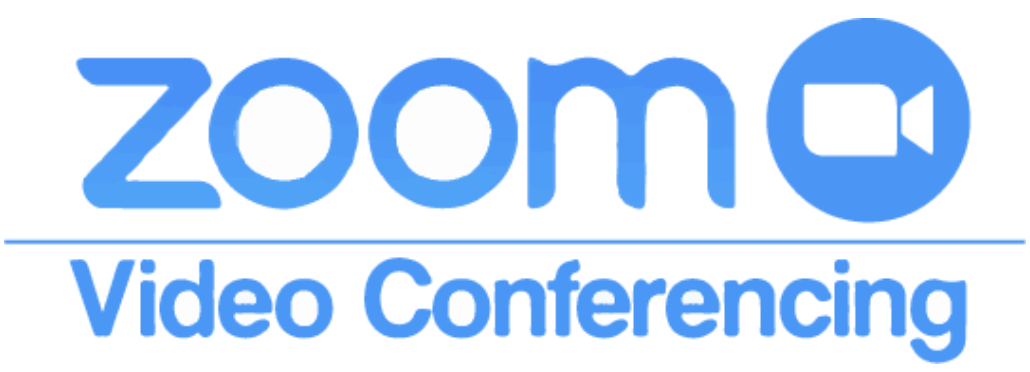 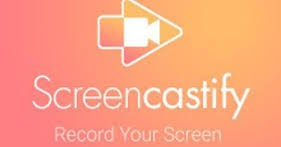 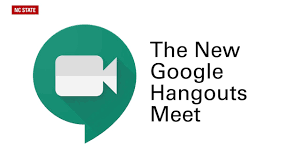 ‹#›
Formative Assessment Option
b.socrative.com

Room Name:   Opderbeck
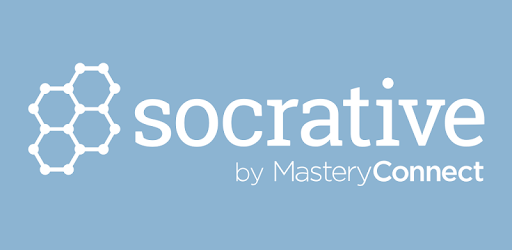 ‹#›
Contact Information
Ted Opderbeck
Waldwick High School, Waldwick, NJ

Email:  opderbeckt@waldwickschools.org
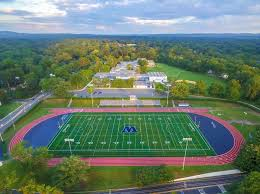 ‹#›